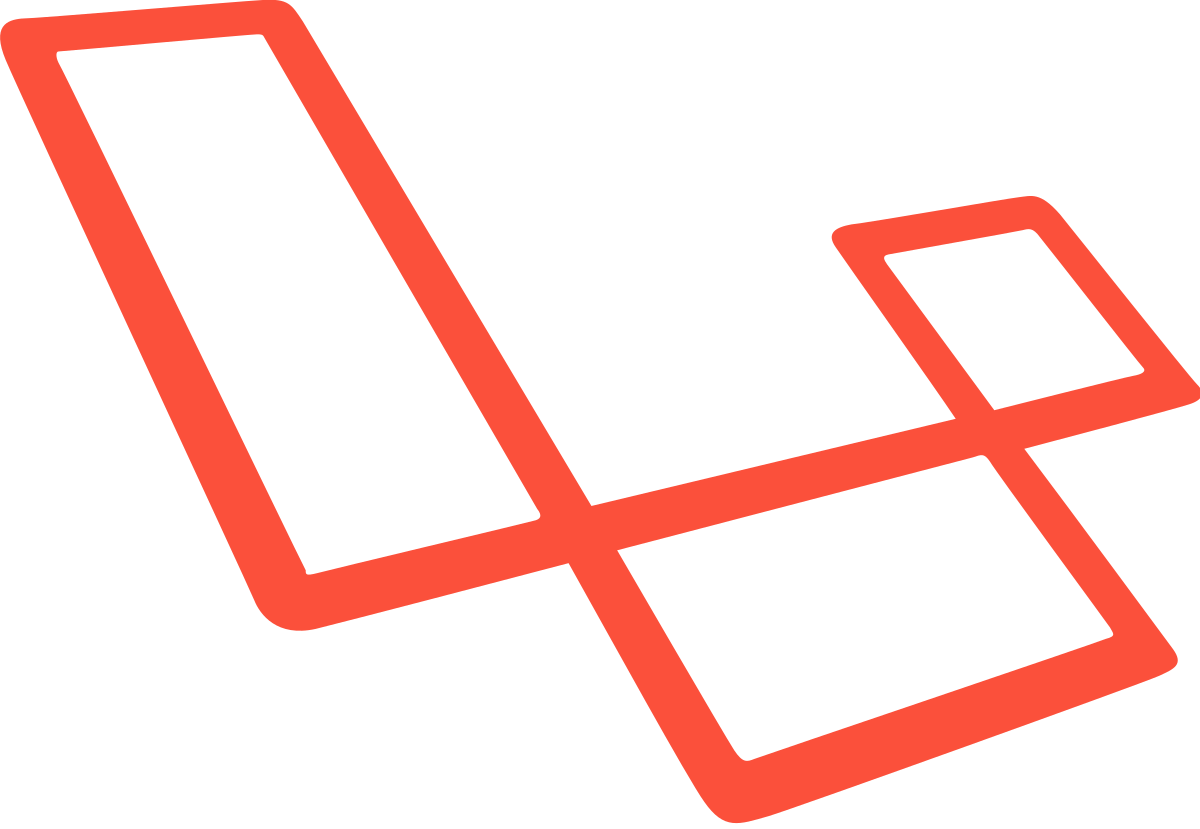 Laravel
Tutoriels à suivre
Thibaud Daucehttps://www.youtube.com/watch?v=BQo-3ohwL5Y&list=PLMWEEzYqZ0em1vnBx8F5GZd94Ejph4TjO

Mohamed IDBRAHIMhttps://www.youtube.com/watch?v=qjHoR0OBe6k&list=PLNAMnK22kwLajj5F8T_00t6IRDUpkp0y_&index=1
Installation Laravel
installer xampp dernière version   (il faut que PHP >= 7.1.3)
installer composer en choisissant le fichier php.exe lors de l'installation
vérifier que composer a bien été installé avec la commande (dans l’éditeur de commande  CMD ) composer --version
installer laravel avec composer en utilisant la commande      composer global require laravel/installer
aller dans le répertoire htdocs et créer un projet en utilisant:   laravel new nomProjet   ou bien    composer create-project --prefer-dist laravel/laravel nomProjet
Pour commencer…
Contrôleurs: app\Http\Controllers
Modèles: /app
Vues: resources\views
Images, js, css: /public
Routes: /routes
Configurations: fichier .env
Routes
/routes/web.php

Route::get(‘/contact’, function(){
	echo « page contact »;
});
Routes
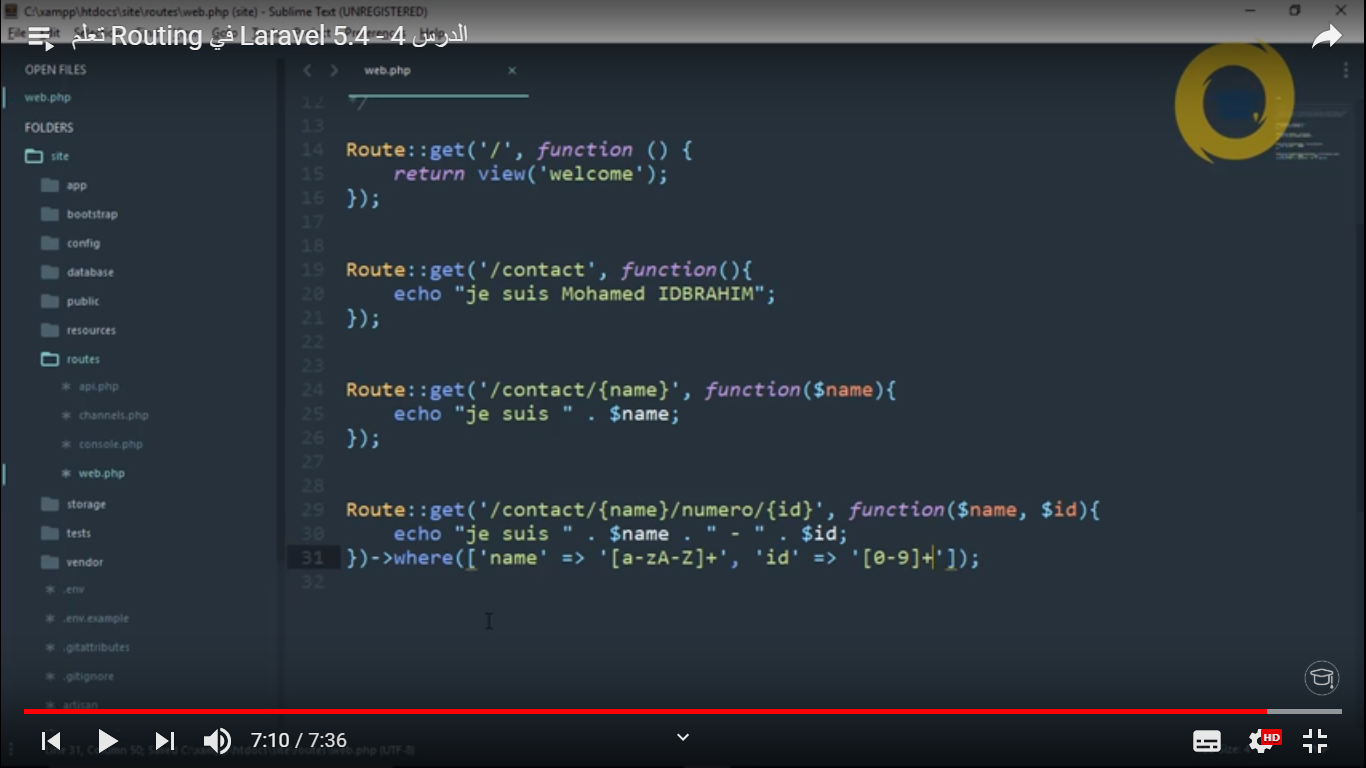 Controlleurs
Pour créer un controlleur:
php artisan make:controller NomController
Création table
php artisan make:migration create_etudiants –create=etudiants

php artisan migrate